CALI
La Sultana del Valle es una ciudad de grandes espacios para el turismo y la recreación. Desde sitios de valor histórico hasta espacios para la diversión nocturna y diurna, hacen de la ciudad meca del turismo.
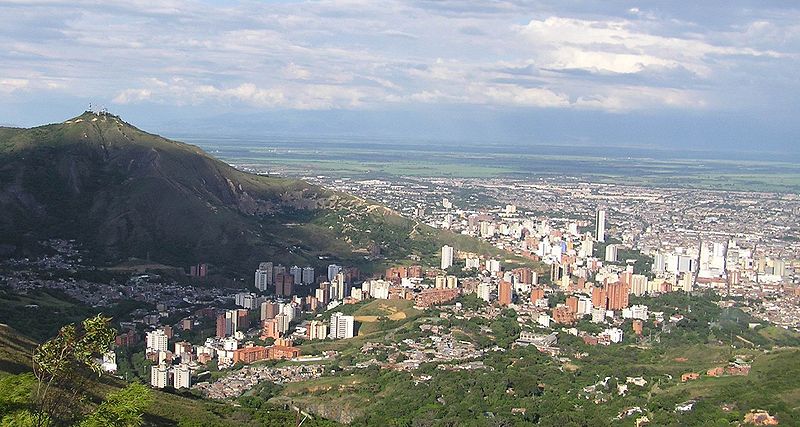 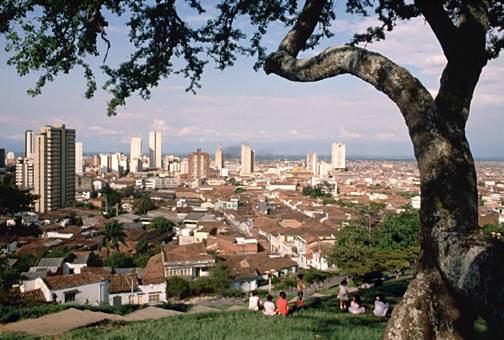 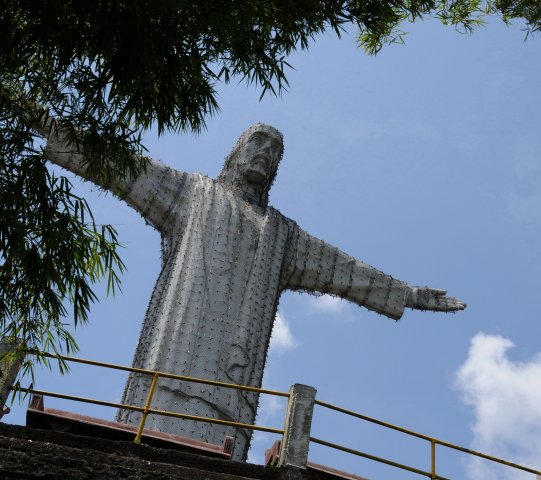 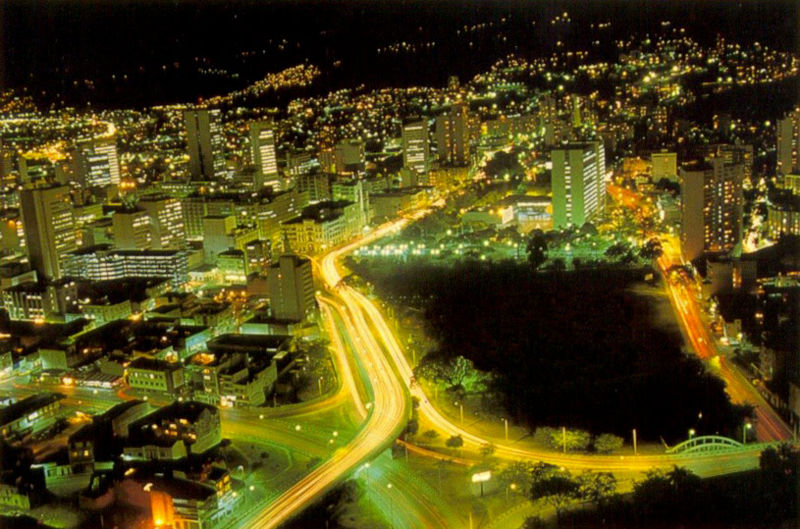